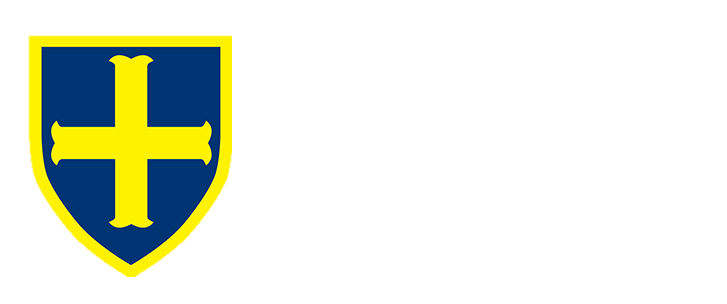 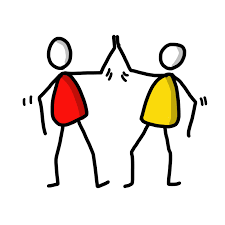 KEY KNOWLEDGE
The objective of this scheme of work is to develop your knowledge of monologues and duologues. The expected outcomes are:
You know and understand what monologues and a duologues are
You develop your knowledge of the acting skills needed to rehearse and successfully perform a monologue and a duologue
Improve your understanding of the elements of script work.
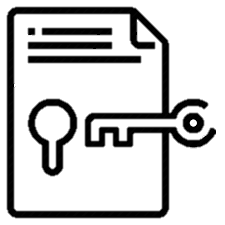 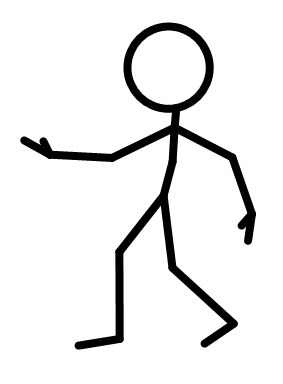 Year 8
DRAMA

Monologues and Duologues
“Mono” (one)
+ “-logue” (dialogue/speech)
= one person speech

“Duo” (two)
+ “-logue” (dialogue/speech)
= two people speaking
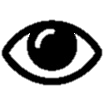 FURTHER READING

Tips for performing  a successful monologue  https://www.spotlight.com/news-and-advice/tips-and-advice/tips-for-performing-your-best-monologue/
Can you think of any monologues or duologues from films you have seen?
_______________________
_______________________
_______________________
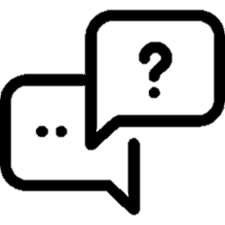 KEY VOCABULARY